МИНИСТЕРСТВО ФИНАНСОВ ТВЕРСКОЙ ОБЛАСТИ
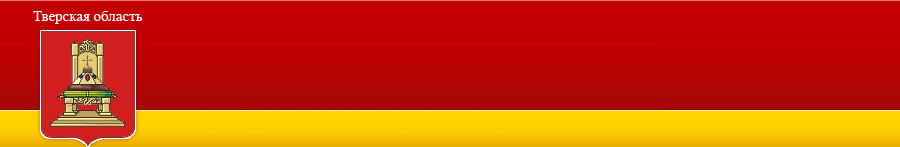 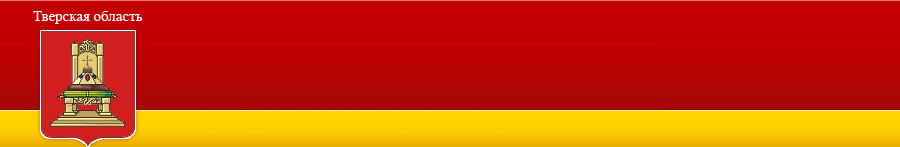 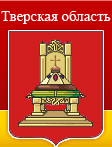 Проект областного бюджета 
Тверской области 
на 2016 год
Докладчик:  И.А. Северина,  министр финансов
27.10.2015
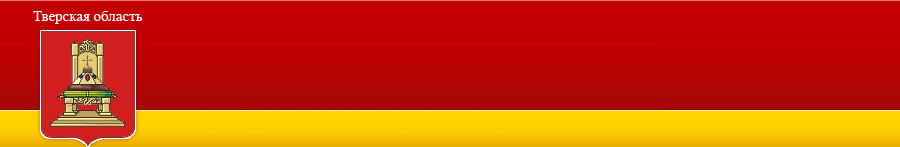 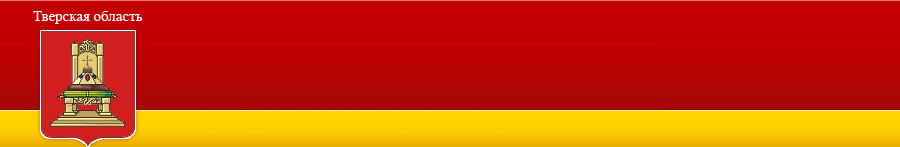 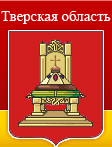 Основные параметры областного бюджета
млн руб.
2
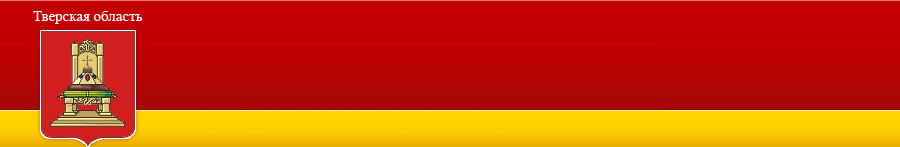 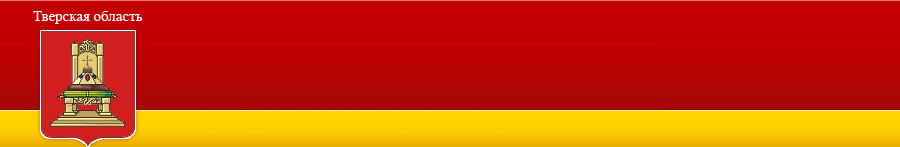 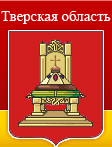 Структура доходов областного бюджета на 2016 год, млн  руб.
46 410 
(100%)
39 346 
(84,8%)
7064
 (15,2%)
3
Динамика налоговых и неналоговых доходов 
областного бюджета за 2008-2016 годы
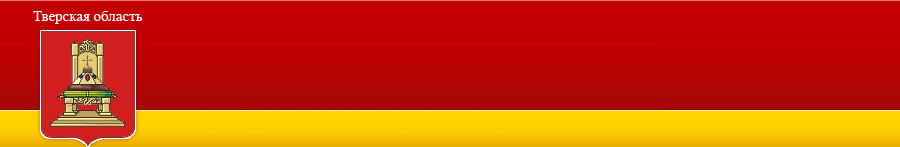 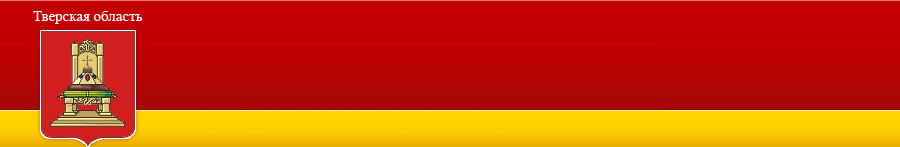 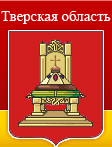 млн руб.
4
Структура налоговых и неналоговых доходов
 областного бюджета на 2016 год
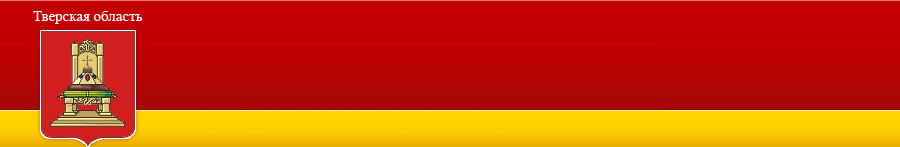 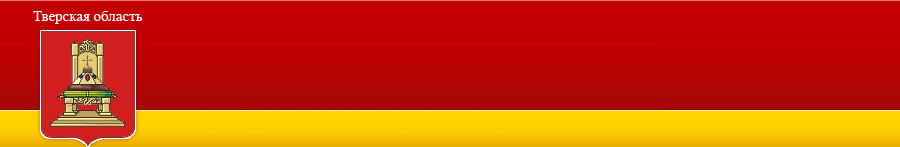 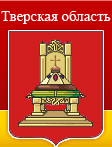 Около 89% (34 877 млн руб.) всех налоговых и неналоговых доходов
 областного бюджета Тверской области приходятся на 4 вида налоговых доходов:
налог на прибыль организаций, налог на доходы физических лиц,
налог на имущество организаций, акцизы
5
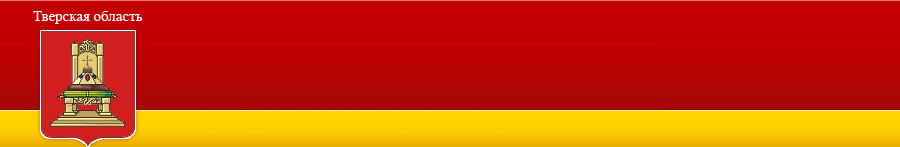 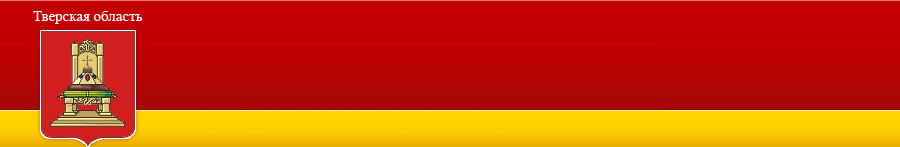 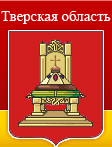 Безвозмездные поступления из федерального бюджета (млн руб.)
6
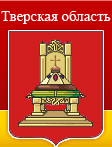 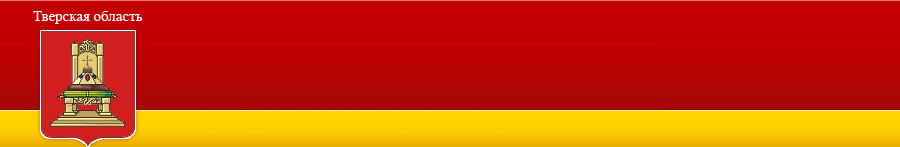 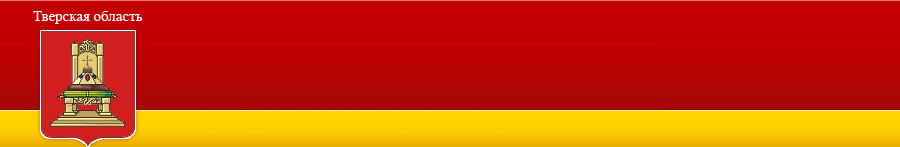 Динамика предоставления дотаций из федерального бюджета (млн руб.)
7
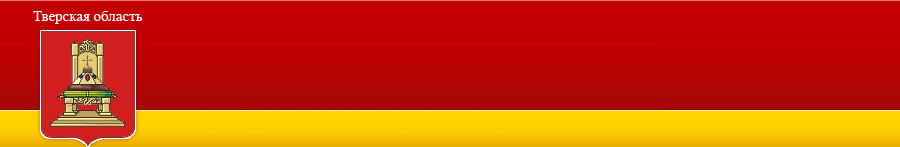 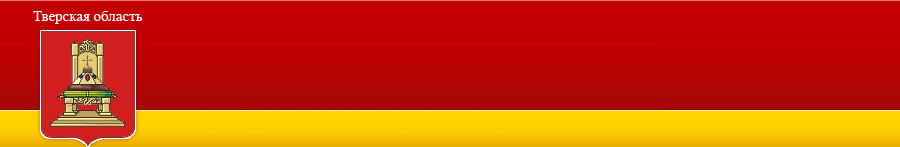 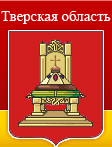 Распределение целевых федеральных межбюджетных трансфертов по отраслям (млн руб.)
Доходы = Расходы
8
Основные подходы к формированию расходов
областного бюджета
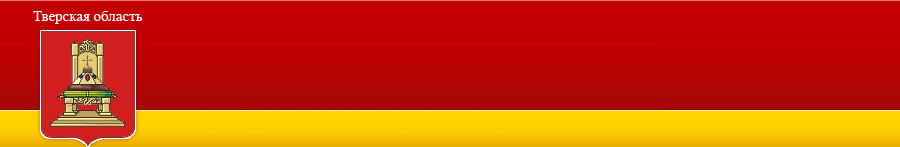 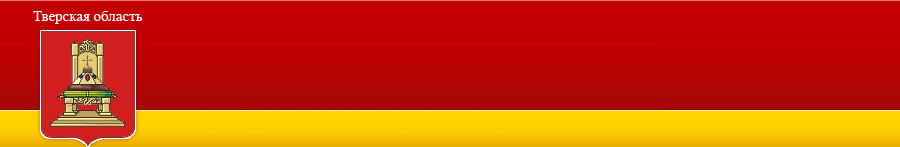 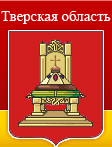 9
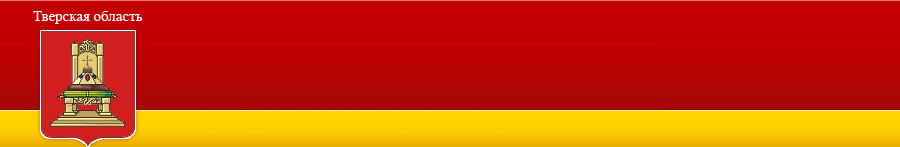 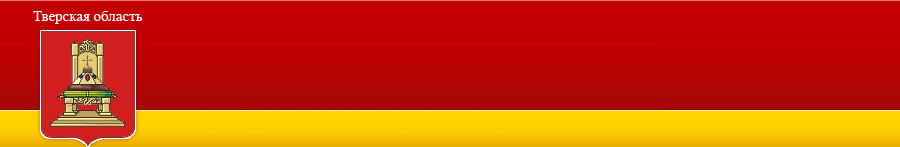 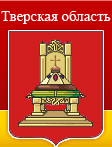 Реализация указов Президента Российской Федерации 
в 2016 году
Администрация Тверской области
Всего 6,5 млрд руб., в т.ч.:
     средства областного бюджета (ОБ) – 5,7 млрд руб.
      средства федерального бюджета (ФБ) – 0,8 млрд руб. (12 %)
10
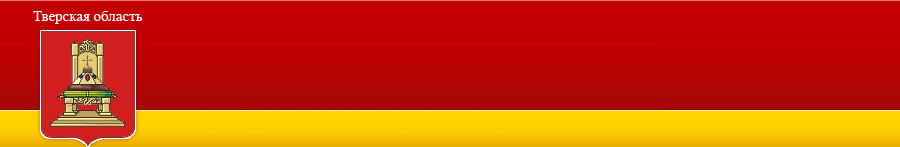 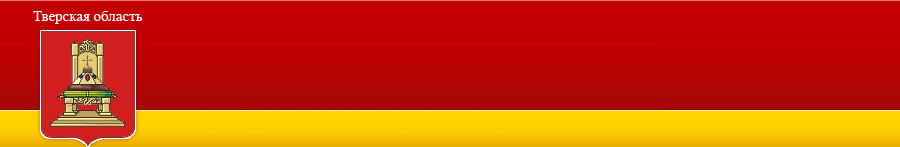 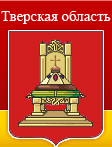 Структура расходов областного бюджета на 2016 год
82%
11
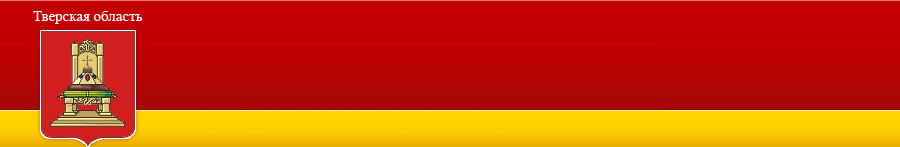 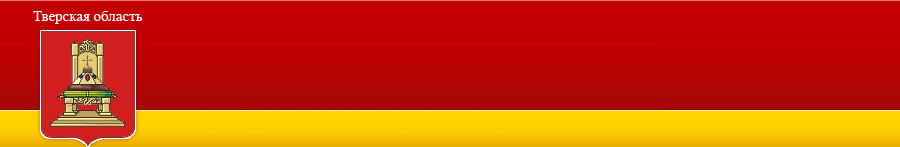 Расходы областного бюджета на реализацию государственных программ Тверской области, млн руб.
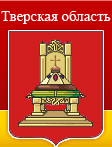 Администрация Тверской области
12
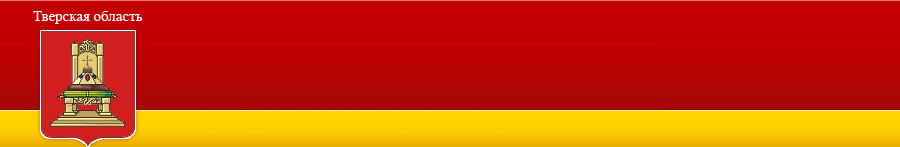 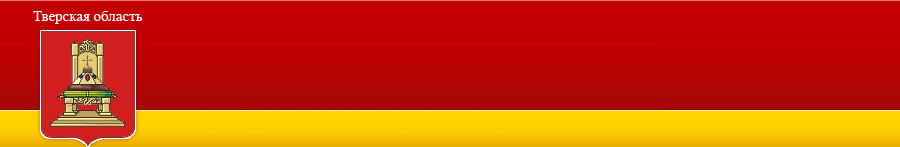 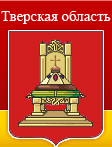 Основные подходы к формированию МБО (МР/ГО)
Общий объем финансовой поддержки сохранен на уровне 2015 года
Основа – обеспечение уровня доходов не ниже среднего по сопоставимым МО
Обеспечение индексации средних доходов МО по группе - на ИПЦ (106,4%)
Включение стимулирующего аспекта при распределении дотаций на сбалансированность – повышение уровня стабильных доходов на душу населения для МО с эффективно развивающейся экономикой
Подходы и методики распределения выравнивающих дотаций сохранены
13
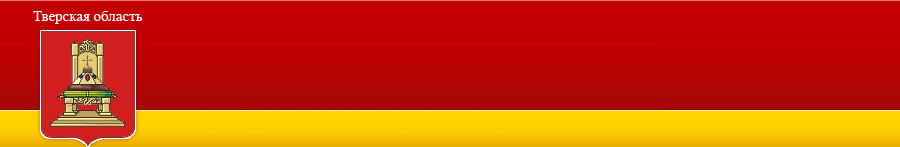 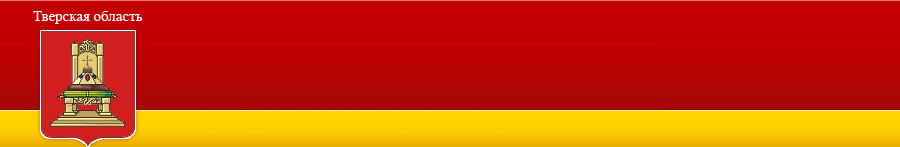 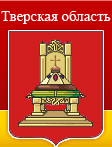 Сопоставление финансовой поддержки МО
млн руб.
14
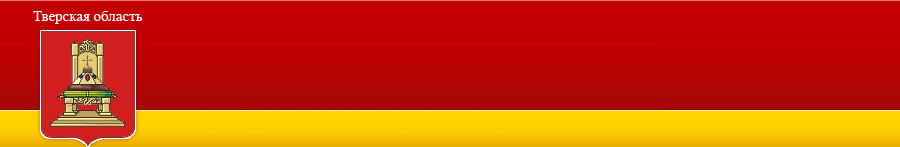 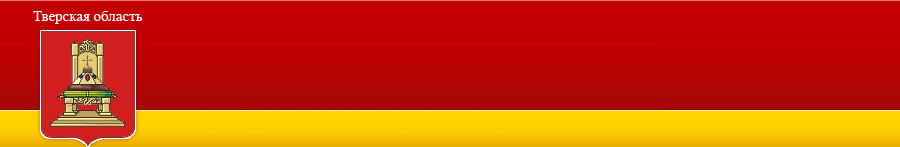 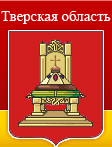 Программа поддержки местных инициатив (ППМИ)
Суть ППМИ – выделение субсидий из областного бюджета на реализацию проектов, отобранных населением. 
Жители поселений отбирают проект, готовят заявку, участвуют в финансировании и реализации.
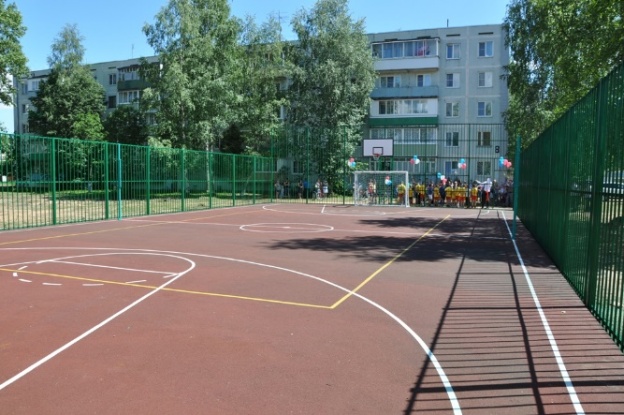 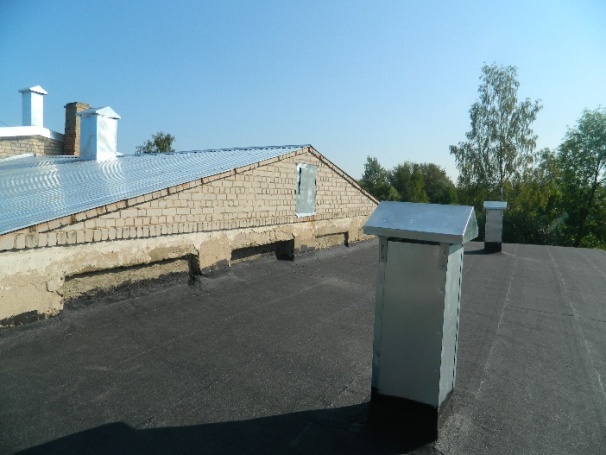 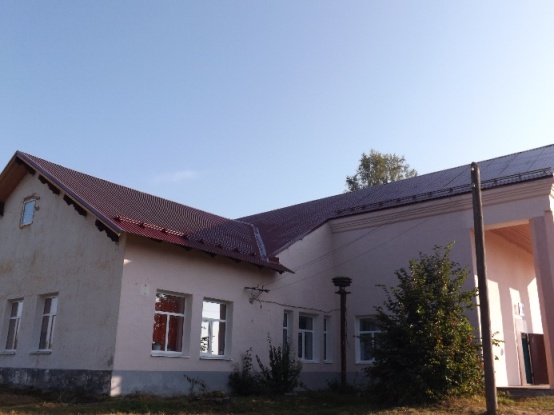 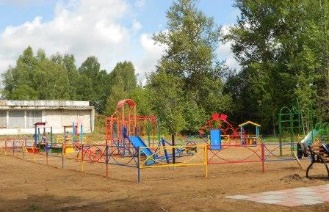 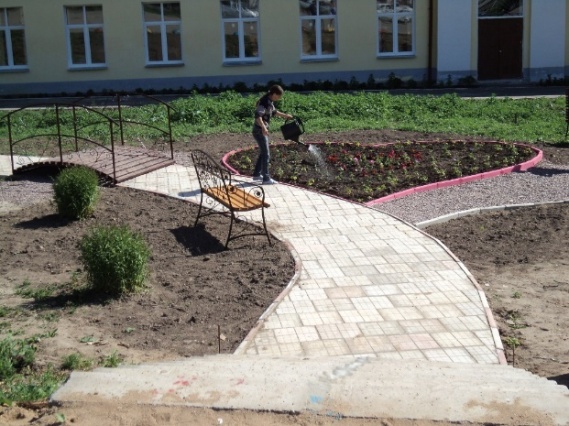 15
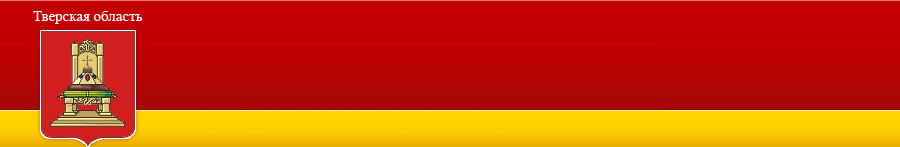 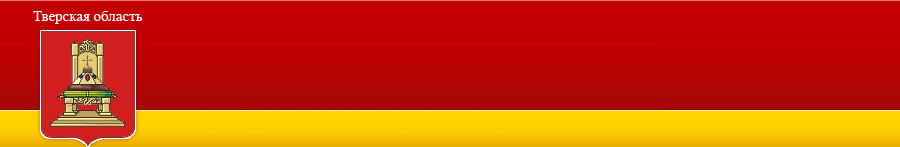 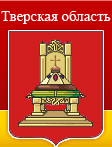 Структура государственного долга Тверской области
Администрация Тверской области
16
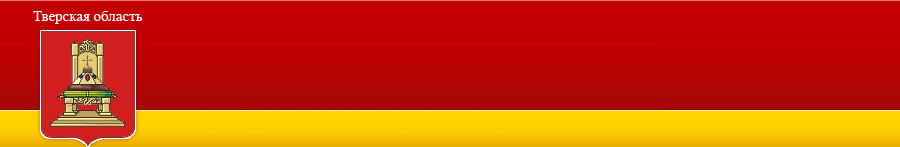 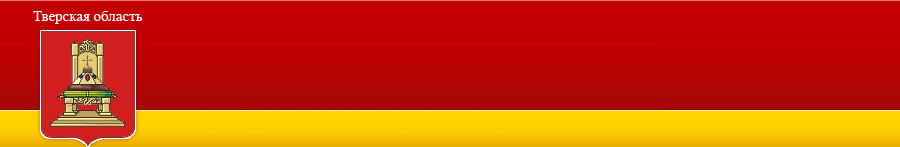 Государственная программа Тверской области «Развитие образования Тверской области» (без федеральных средств), млн руб.
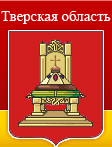 Администрация Тверской области
Цель: обеспечение позитивной социализации и учебной успешности каждого ребенка с учетом изменения культурной, социальной и технологической среды
10 817
11 324
11 276
ПП 1: Развитие системы общего образования в Тверской области (9195)
ПП 2: Развитие сферы дополнительного образования в воспитания детей (71)
ПП 3: Развитие системы профессионального образования Тверской области (1400)
Охват программами дошкольного образования детей в возрасте 1- 7 лет, %
ПП 4: Развитие системы оценки качества образования (25)
75,2
75,2
76,6
Доля детей в возрасте от 5 до 18 лет, обучающихся по дополнительным образовательным программам, в общей численности детей этого возраста, %
ПП 5: Развитие кадрового потенциала отрасли «Образование» (54)
65
65
68
ПП 6: Обеспечение инновационного характера образования (14)
2014 год
2016 год
2015 год
ЭФФЕКТ
17
* Срок реализации государственной программы: 2015-2020 годы
Государственная программа Тверской области
«Развитие образования Тверской области»
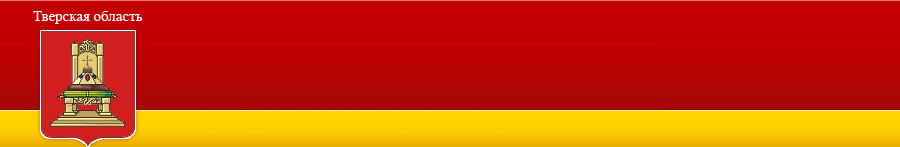 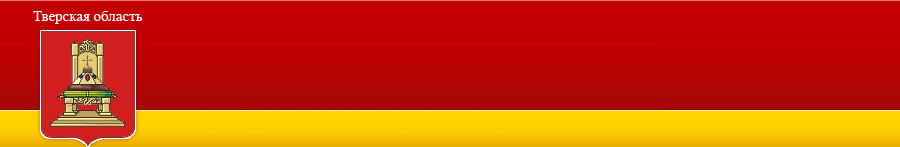 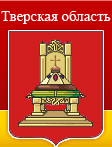 В 2016 году в рамках реализации государственной программы предусмотрены следующие основные направления расходования бюджетных средств:
обеспечение предоставления общего (в том числе дошкольного) и дополнительного образования (государственные, муниципальные организации, НКО) – 8 710,1 млн руб.
обеспечение предоставления услуг среднего профессионального и дополнительного профессионального образования – 1 281,2 млн руб.
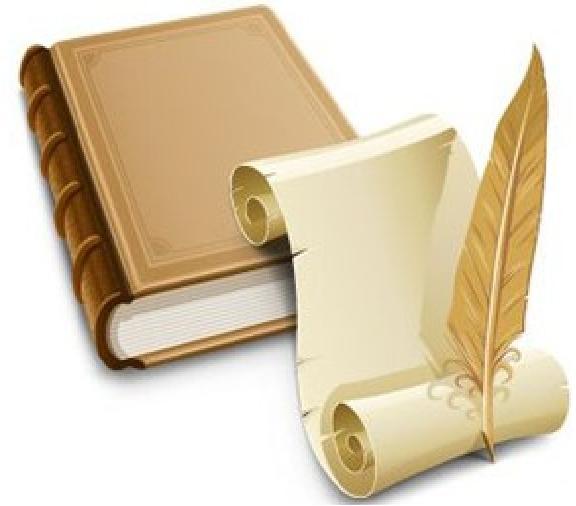 стипендиальное обеспечение студентов СПО и дополнительные гарантии детям-сиротам и детям, оставшимся без попечения родителей – 167 млн руб.
приобретение автотранспортных средств для подвоза обучающихся, проживающих в сельской местности, к месту обучения и обратно (31 ед.) – 50,3 млн руб.
обеспечение отдыха и оздоровления детей-сирот и детей, оставшихся без попечения родителей, проживающих в интернатных учреждениях и детских домах Тверской области –  8,5 млн руб.
субвенция на компенсацию части родительской платы за присмотр и уход за ребенком в дошкольных образовательных организациях – 222,4 млн руб.
софинансирование расходных обязательств муниципальных образований Тверской области –  258,6 млн руб., в т. ч.:
обеспечение горячим питанием учащихся начальных классов - 111,8 млн руб. 
организация отдыха детей в каникулярное время – 92,7 млн руб. 
обеспечение подвоза учащихся к месту обучения и обратно – 50 млн руб.
развитие системы отдыха и оздоровления детей (оснащение загородных лагерей) – 2,5 млн руб.
18
Государственная программа Тверской области «Здравоохранение Тверской области» (без федеральных средств), млн руб.
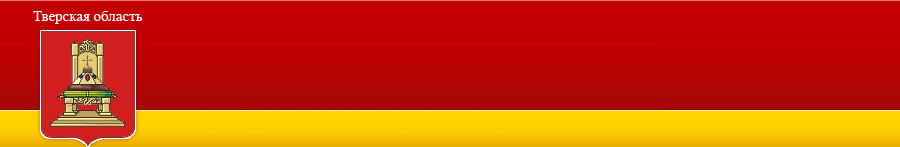 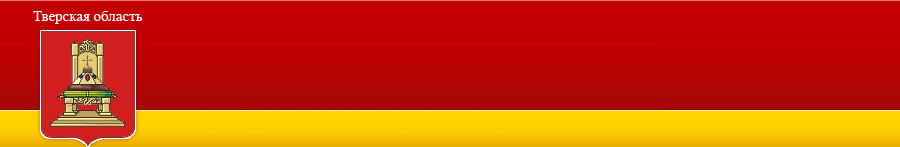 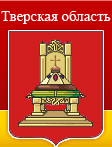 Администрация Тверской области
Цель: улучшение состояния здоровья населения Тверской области
ПП 1: Профилактика заболеваний и формирование здорового образа жизни (86)
9 568
9 834
8 741
ПП 2: Организация оказания медицинской помощи и предоставления услуг, сопутствующих оказанию медицинской помощи (7 733)
ПП 3: Совершенствование системы лекарственного обеспечения населения Тверской области, в том числе в амбулаторных условиях  (802)
ПП 4: Охрана здоровья матери и ребенка (267)
Смертность населения в трудоспособном возрасте (на 100 тыс. чел. населения)
ПП 5: Кадровое обеспечение системы здравоохранения в Тверской области (139)
730
725
720
Младенческая смертность (на 1000 детей, родившихся живыми)
ПП 6: Укрепление материально-технической базы медицинских организаций Тверской области. Информационное обеспечение системы здравоохранения (735)
8,4
8,6
9,0
Смертность от болезней системы кровообращения (на 100 тыс. чел. населения)
ЭФФЕКТ
990,2
910,0
860,0
2014 год
2016 год
2015 год
* Программа реализуется с 2015 года
Структура расходов по отрасли «Здравоохранение» на 2016 год
(без федеральных средств и АИП), млн руб.
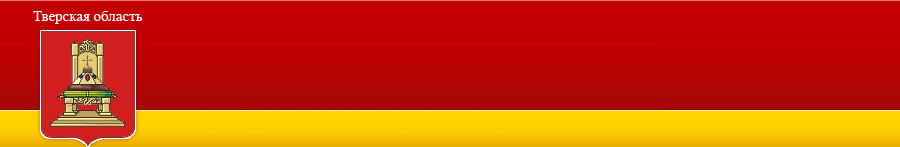 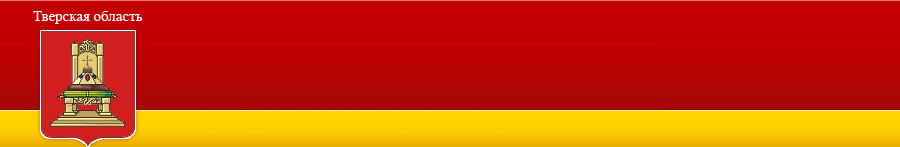 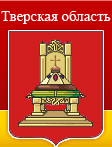 Администрация Тверской области
Расходы на здравоохранение 
9 839
ГП «Здравоохранение Тверской области»
9 834
Территориальная программа государственных гарантий
9 642
07 раздел Образование
125
Аппарат
72
в том числе:
оказание медицинской помощи – 2 212
бесплатное обеспечение лекарственными средствами и изделиями медицинского назначения отдельных категорий граждан в Тверской области при амбулаторном лечении – 651
приобретение дорогостоящих лекарственных препаратов и расходных материалов, не входящих в стандарты лечения больных – 137
организация обеспечения полноценным питанием детей в возрасте до 3 лет, беременных женщин и кормящих матерей – 105
обеспечение медицинских организаций Тверской области препаратами для иммунизации детей по профилактическим и эпидемическим показаниям – 24
оздоровление детей по медицинским показаниям - 121            
и др.
Страховые взносы на ОМС неработающего населения   
5 071
(количество неработающих 
806 452 человек)
Территориальная программа в части бюджетного финансирования
4 536
Иные ГП
5
1.Обеспечение правопорядка
2. Социальная поддержка и защита населения
Медицинская помощь незастрахованным
30
Государственная  программа «Социальная поддержка и защита населения Тверской области» (без федеральных средств ), млн руб.
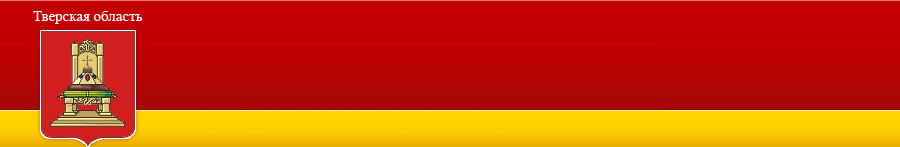 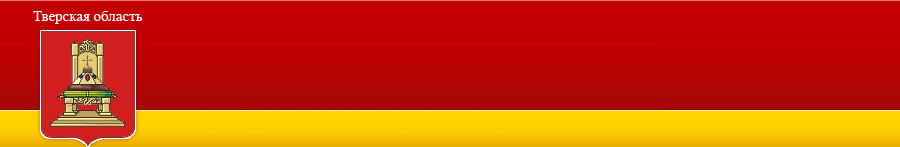 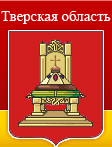 Администрация Тверской области
Цель: Социальная поддержка и улучшение качества жизни социально уязвимых категорий граждан, сокращение бедности за счет развития адресных форм социальной помощи
ПП 1: Социальная поддержка семей с детьми (1071)
ПП 2: Социальная поддержка старшего поколения, ветеранов Великой Отечественной войны, ветеранов боевых действий и членов их семей (2648)
ПП 3: Социальная интеграция инвалидов и формирование безбарьерной среды для инвалидов и других маломобильных групп населения (183)
Доля граждан, охваченных мерами социальной поддержки от общего числа населения области , %
22
22
22
Количество получателей пособий при рождении третьего и (или) последующих детей, чел.
ПП 4: Предоставление иных форм социальной поддержки отдельным категориям граждан (1369)
5 012
3 062
5 939
Количество детей, переданных на воспитание в приемную семью, чел.
ПП 5: Профилактика социальной исключенности (976)
1 358
1 311
1 243
ЭФФЕКТ
2016 год
2014 год
2015 год
Доля объема финансирования социальных выплат в общем объеме финансирования мероприятий государственной программы «Социальная поддержка и защита населения Тверской области» в 2016 году, млн руб.
4 345 млн руб.
66%
Объем финансирования социальных выплат
Общий объем финансирования мероприятий государственной программы «Социальная поддержка и защита населения Тверской области» в 2016 году –  6 621 млн руб., объем финансирования социальных выплат – 4 345 млн руб.
22
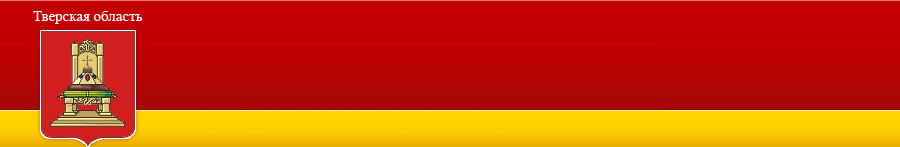 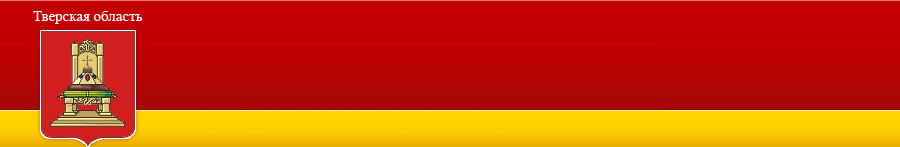 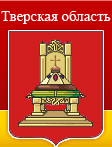 Публичные и публичные нормативные обязательства
Всего 4 345 млн руб.
Госпрограмма "Социальная поддержка и защита населения Тверской области" на 2013-2018 годы"
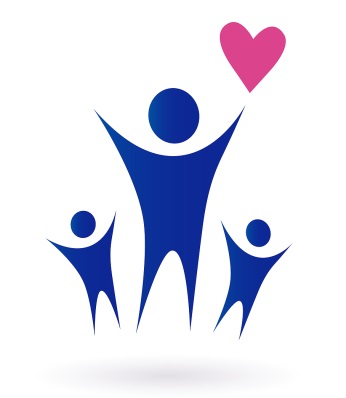 23
Государственная программа «Культура Тверской области» на 2013-2018 годы (без федеральных средств), млн руб.
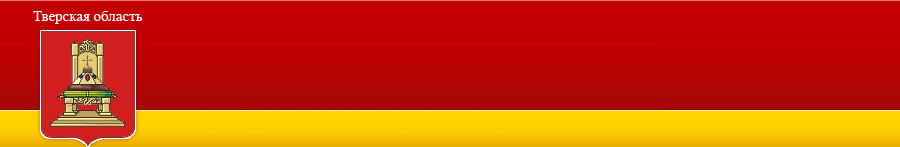 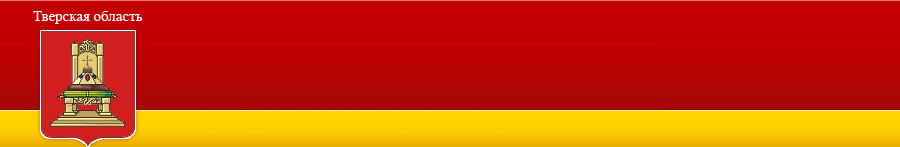 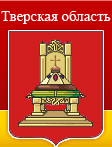 Администрация Тверской области
Цель: Создание условий для повышения качества и разнообразия услуг, предоставляемых в сфере культуры и искусства, удовлетворения потребностей в развитии и реализации культурного и духовного потенциала каждой личности
ПП 1: Сохранение и развитие культурного потенциала Тверской области (632)
ПП 2: Реализация социально значимых проектов в сфере культуры (23)
ПП 3: Сохранение культурного наследия Тверской области (171)
Уровень удовлетворенности населения Тверской области культурной жизнью в регионе, %
60
65
56
ЭФФЕКТ
Количество посещений мероприятий культурно-досуговых учреждений на 1000 человек населения
217
221
221
2014 год
2016 год
2015 год
24
Государственная программа «Культура Тверской области» на 2013-2018 
(без федеральных средств), млн руб.
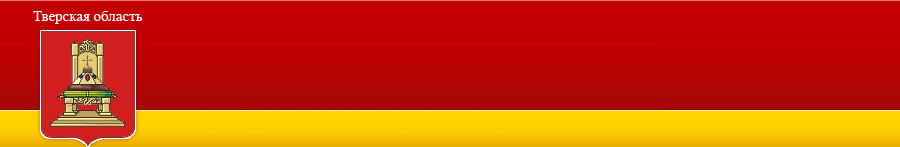 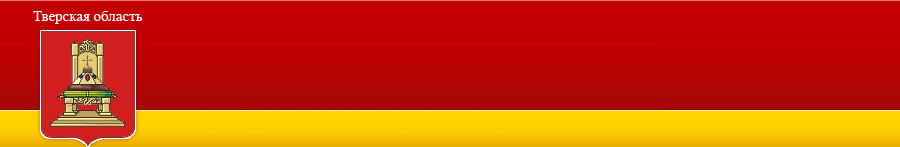 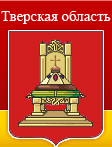 Администрация Тверской области
В рамках реализации  Государственной программы  в 2016 году планируются следующие
 основные мероприятия:
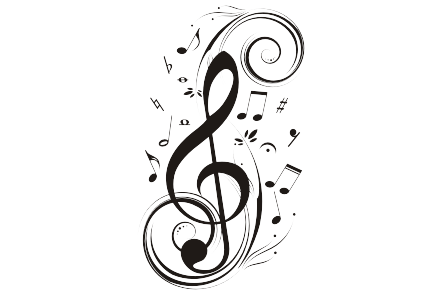 25
Государственная программа «Физическая культура и спорт Тверской области» на 2013-2018 (без федеральных средств), млн руб.
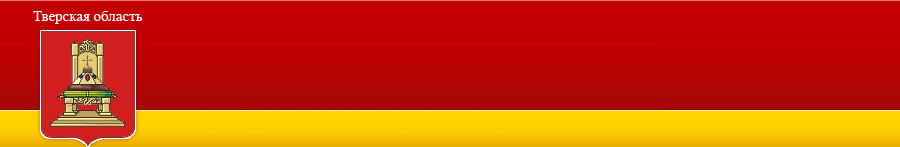 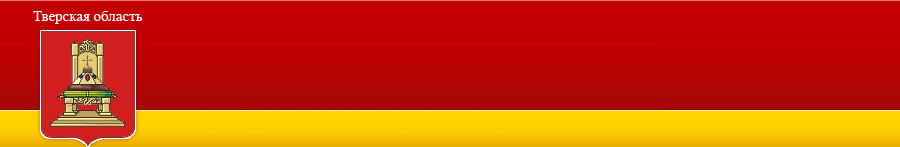 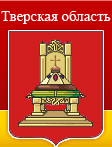 Администрация Тверской области
Цель: развитие физической культуры и спорта на территории Тверской области
ПП 1: Массовая физкультурно-оздоровительная и спортивная работа (221)
ПП 2: Подготовка спортивного резерва, развитие спорта высших достижений (384)
ПП 3: Адаптивная физическая культура и спорт (14)
Доля населения, систематически занимающегося физической культурой и спортом, в общей численности населения, %
27,4
26,5
29,0
ЭФФЕКТ
Доля обучающихся и студентов, систематически занимающихся физической культурой и спортом, в общей численности обучающихся и студентов, %
49,0
48,5
50,0
Доля лиц с ограниченными возможностями здоровья и инвалидов, систематически занимающегося физической культурой и спортом, в общей численности населения, %
7,0
6,4
7,6
26
2014 год
2016 год
2015 год
Государственная программа «Физическая культура и спорт Тверской области» на 2013-2018 (без федеральных средств), млн руб.
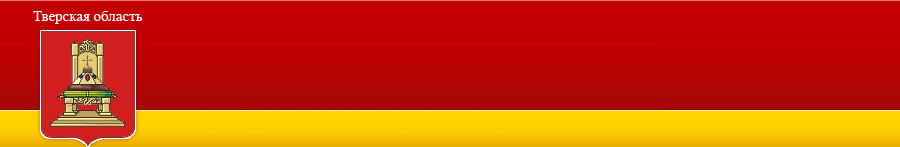 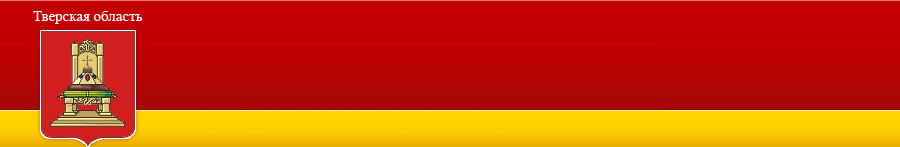 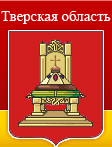 В 2016 году в рамках реализации государственной программы предусмотрены следующие основные направления расходования бюджетных средств
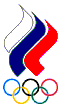 27
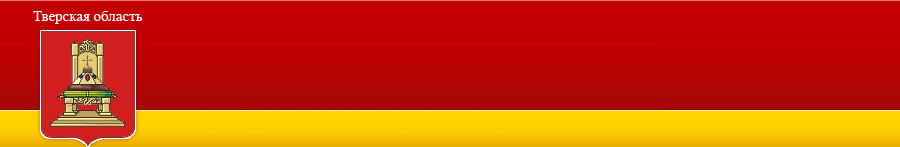 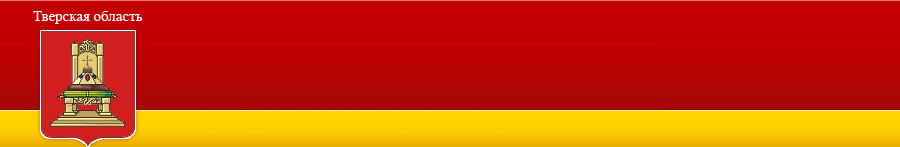 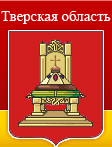 Государственная программа Тверской области «Развитие транспортного комплекса и дорожного хозяйства Тверской области» на 2016-2021 годы
В 2016 году в рамках реализации государственной программы предусмотрены следующие основные направления расходования бюджетных средств:
Дорожное хозяйство Тверской области
Содержание автомобильных дорог общего пользования и содержание дорог 3 класса – 2 137 млн руб.
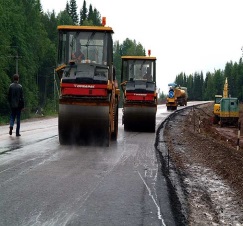 Строительство, реконструкция, проектирование, капитальный ремонт и ремонт автомобильных дорог общего пользования регионального значения Тверской области – 282 млн руб.
Содержание ГКУ «Дирекция территориального дорожного фонда Тверской области» - 234 млн руб., в том числе расходы на уплату налога в отношении автомобильных дорог общего пользования находящихся в собственности Тверской области и земельного налога (157 млн руб.)
Предоставление субсидий муниципальным образованиям Тверской области на строительство, реконструкцию, проектирование, капитальный ремонт и ремонт автомобильных дорог местного значения с твердым покрытием до сельских населенных пунктов, не имеющих круглогодичной связи с сетью автомобильных дорог общего пользования 72 млн руб.
Транспорт
Предоставление льготного проезда в городском и пригородном общественном транспорте отдельным категориям граждан – 264млн руб., обеспечение бесплатным проездом общественным транспортом детей-сирот – 7 млн руб.
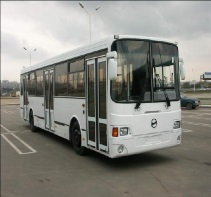 Организация транспортного обслуживания населения на межмуниципальных  маршрутах  регулярных перевозок  Тверской области по регулируемым тарифам, включенных в перечень  социальных  маршрутов перевозок Тверской  области – 85,4 млн руб., предоставление субсидии муниципальным образованиям Тверской области на поддержку социальных маршрутов автомобильного транспорта – 51,3 млн руб., внутреннего водного транспорта – 5,3 млн руб.
Организация транспортного обслуживания населения пригородным железнодорожным транспортом на территории Тверской области – 50 млн руб.
Государственная программа Тверской области «Создание условий для комплексного развития территории Тверской области, обеспечения доступным и комфортным жильем и объектами инфраструктуры населения Тверской области» на 2015 – 2020 годы, (без  федеральных средств)
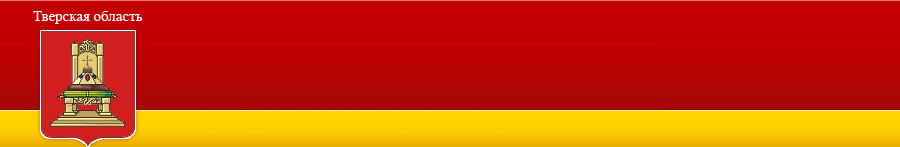 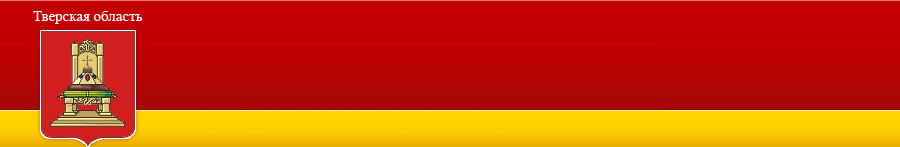 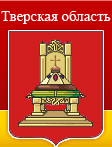 Администрация Тверской области
Цель:1. Создание условий для обеспечения доступным и комфортным жильем населения Тверской области  и улучшение состояния жилищного фонда Тверской области.
2. Создание системы градостроительного планирования, обеспечивающей эффективное использование и устойчивое развитие территории Тверской области
3. Развитие  инфраструктуры, необходимой для осуществления полномочий ОГВ ТО, ОМСу МО ТО.
1173
ПП 1: Создание условий для развития жилищного строительства в ТО (73,1)
71
ПП 2: Повышение эффективности системы территориального планирования и градостроительного развития ТО (12,4)
ПП 3: Содействие развитию и укреплению материальной базы ОГВ ТО, подведомственных им государственных учреждений и ОМСу МО ТО (29,5)
Объем ввода жилья по стандартам экономкласса к 2012 году, %
128,9
163,0
95,2
Средняя стоимость 1 квадратного метра общей площади жилья экономкласса, тыс. руб.
50,5
49,1
50,4
ПП 4: Ипотечное жилищное кредитование в Тверской области (10,8)
Доля ветхого и аварийного жилого фонда в общем объеме жилого фонда Тверской области (%)
ПП 5: Улучшение условий проживания граждан ТО в существующем жилищном фонде (409,2)
4,9
4,7
4,5
ЭФФЕКТ
2014 год
2016 год
2015 год
29
Государственная программа Тверской области «Создание условий для комплексного развития территории Тверской области, обеспечения доступным и комфортным жильем и объектами инфраструктуры населения Тверской области» на 2015 – 2020 годы, (без  федеральных средств)
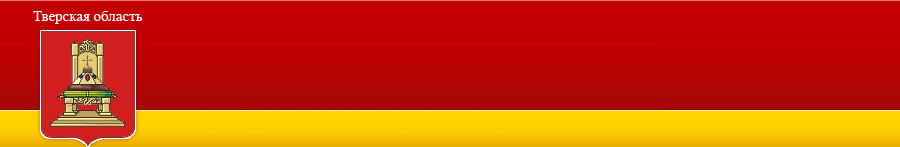 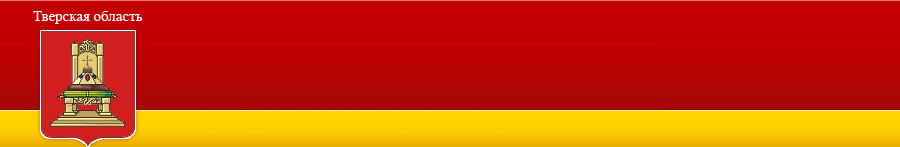 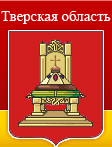 В  рамках  государственной программы предусматривается реализация в 2016 году следующих мероприятий:
улучшение условий проживания граждан Тверской области в существующем жилищном фонде -409,2 млн руб.;
предоставление социальных выплат гражданам при приобретении жилья с использованием механизма ипотечного жилищного кредитования – 10,8 млн руб.;
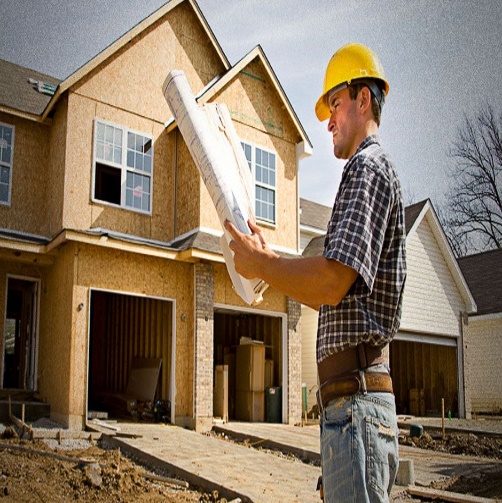 содержание ГКУ «Тверьоблстройзаказчик» - 29,5 млн руб.;
создание условий для развития жилищного строительства в Тверской области 72,8 млн руб. и  проведение мероприятий, посвященных Дню строителя - 0,3 млн руб.;
описание границ муниципальных образований Тверской области в соответствии с требованиями градостроительного и земельного законодательства  - 12,4 млн руб.;
30
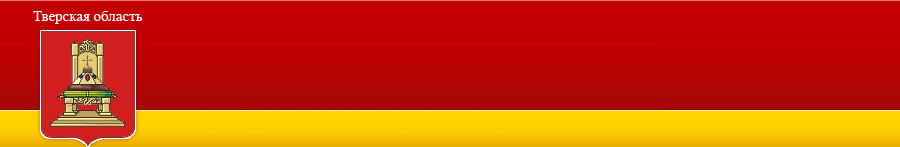 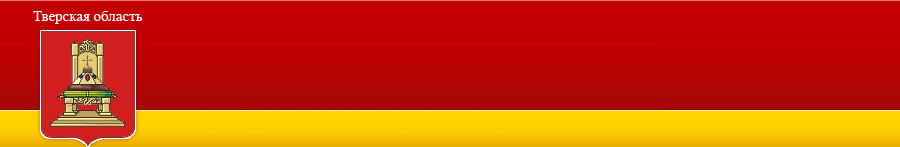 Государственная программа «Сельское хозяйство Тверской области» (без федеральных средств), млн руб.
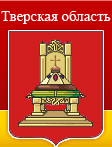 Администрация Тверской области
Цель: Повышение конкурентоспособности продукции агропромышленного комплекса Тверской области на внутреннем рынке
363
387
372
ПП 1:  Развитие подотрасли растениеводства, переработки и реализации продукции растениеводства (51)
ПП 2: Развитие подотрасли животноводства, переработки и реализации продукции животноводства (177)
ПП 3: Государственная поддержка малых форм хозяйствования на селе (11)
ПП 4: Устойчивое развитие  сельских территорий ТО (8)
Индекс производства продукции растениеводства в хозяйствах всех категорий (в сопоставимых ценах), %
100,5
100,8
100,3
ПП 5: Создание общих условий функционирования сельского хозяйства Тверской области (70)
Рентабельность сельскохозяйственных организаций (с учетом субсидий), %
9,2
9,0
9,5
ПП 6: Развитие мелиорации земель сельскохозяйственного назначения Тверской области (1)
Объем производства молока во всех категориях хозяйств, тыс. тонн
211,6
241
292
ЭФФЕКТ
2016 год
2014 год
2015 год
31
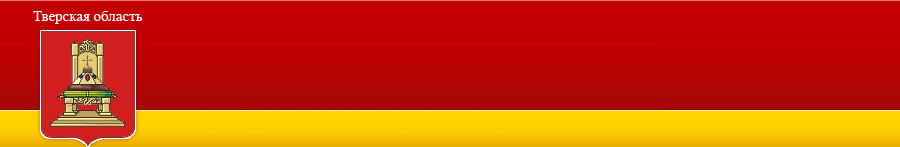 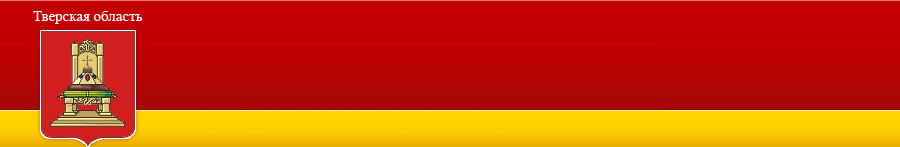 Государственная программа «Сельское хозяйство Тверской области» (без федеральных средств), млн руб.
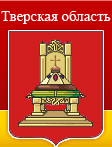 Администрация Тверской области
Основные мероприятия государственной программы в 2016 году:
32
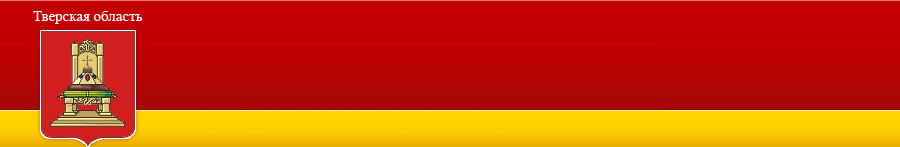 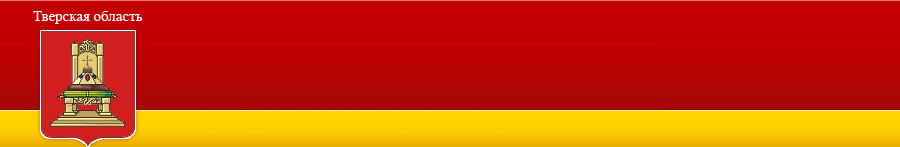 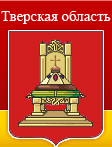 СПАСИБО 
ЗА
ВНИМАНИЕ